সবাইকে শুভেচ্ছা
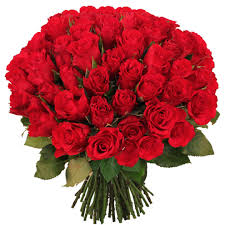 এ প্রশিক্ষনে আমি ডিজিটাল কনটেন্ট তৈরি করা শিখেছি যা শ্রেণি পাঠদানে সহায়তা করবে।
শিক্ষক পরিচিতি
কাশমেরী ফেরদৌসী 
সহকারী শিক্ষক
কাঁঠালপোতা সরকারি প্রাথমিক বিদ্যালয়।
পাঠ পরিচিতিঃ
বিষয়ঃ  গণিত
শ্রেণিঃ দ্বিতীয়
পাঠশিরোনামঃগুণ
পাঠ্যাংশঃগুণের ধারণা
সময়ঃ৪০মিনিট 
তারিখঃ২৫/০১/২০২০ইং
শিখনফল
১২.১.1  উপকরণ ব্যবহার করে গুণ করতে পারবে।
এসো ছবি দেখি
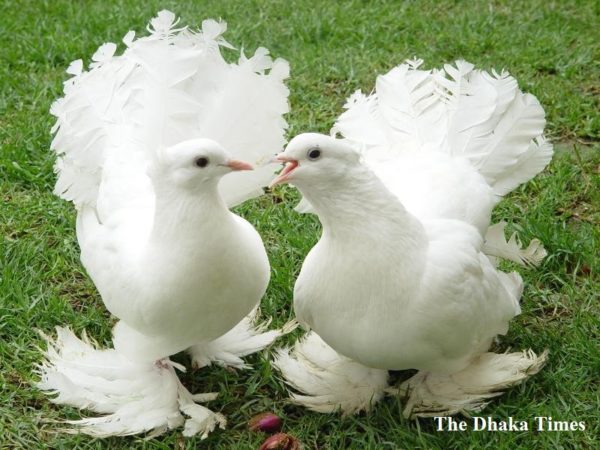 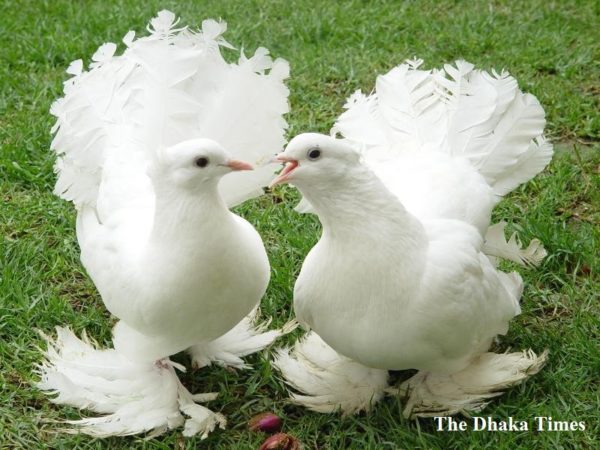 ও
২টি
২টি
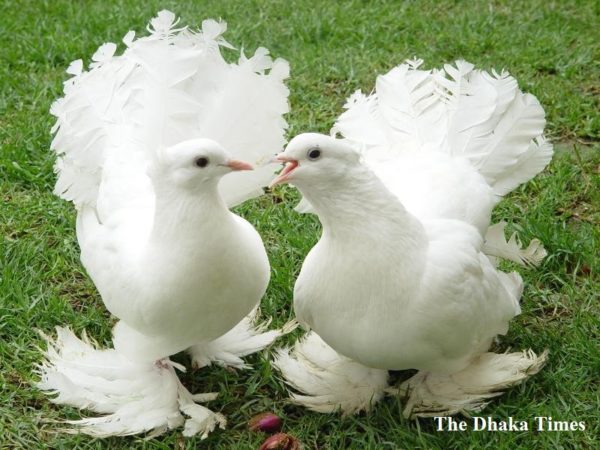 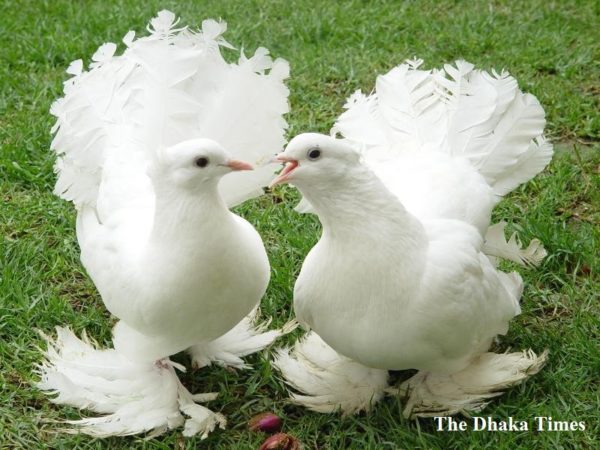 ৪টি
পাঠ ঘোষণাঃ
আজকের পাঠঃ গুণ
বাস্তব পর্যায়
কয়েকজন শিক্ষার্থী সামনে ডেকে জোড়া জোড়ায় দাঁড়ায় করিয়ে মোট সংখ্যা গণনা করতে দেব।
অর্ধবাস্তব পর্যায়
ছবিতে  কয়টি ডিম দেখতে পাচ্ছ?
২ টি
২ টি
২ টি
এখানে মোট ডিম-২+২+২=৬টি
৩
২
=
৬টি
অর্ধবাস্তব পর্যায়
ছবিতে কয়টি আপেল দেখতে পাচ্ছ ?
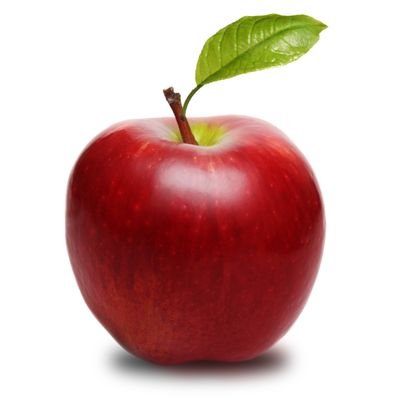 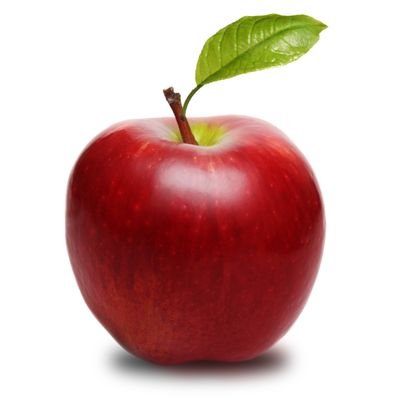 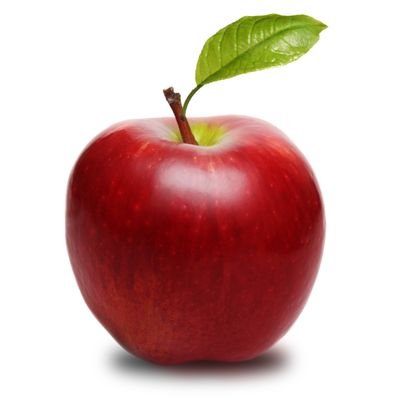 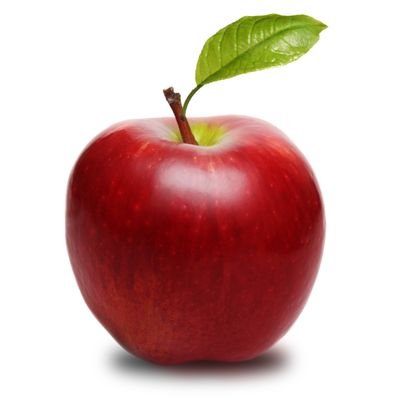 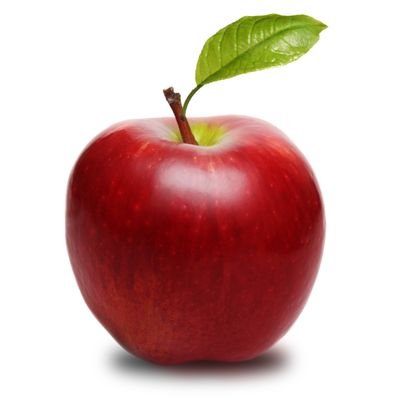 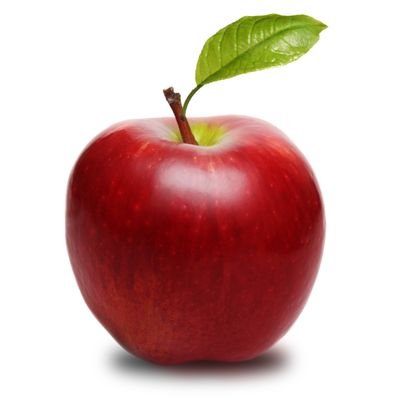 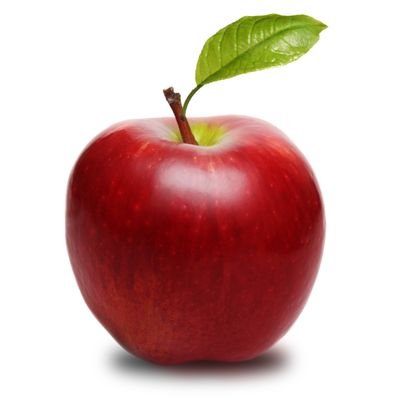 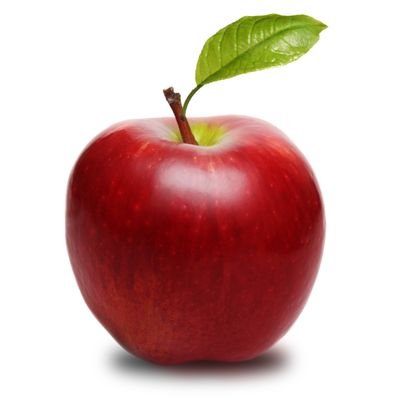 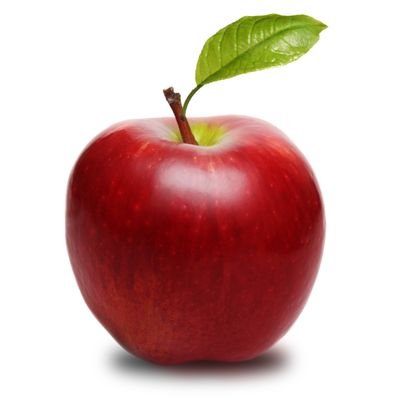 ২টি
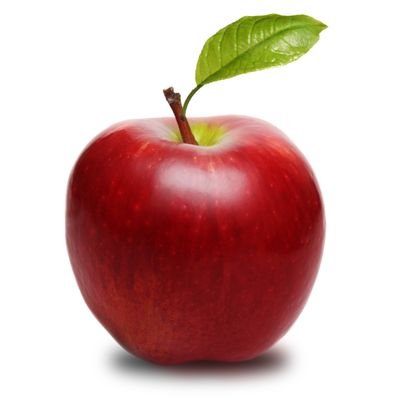 ২টি
২টি
২টি
২টি
প্রতেকটিতে মোট ২টি করে আপেল আছে।
২+২+২+২+২=১০
৫              ২     =১০টি
অর্ধবাস্তব পর্যায়
প্রত্যেক থালায় কয়টি বিস্কুট আছে?
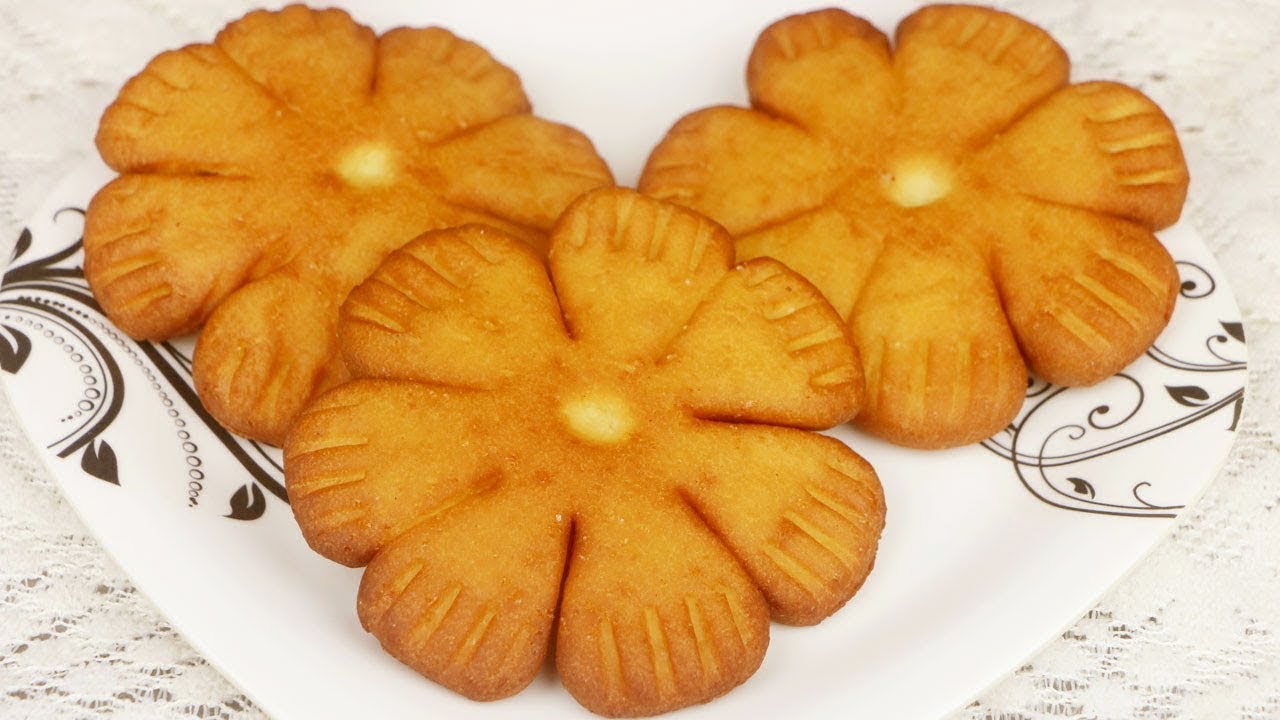 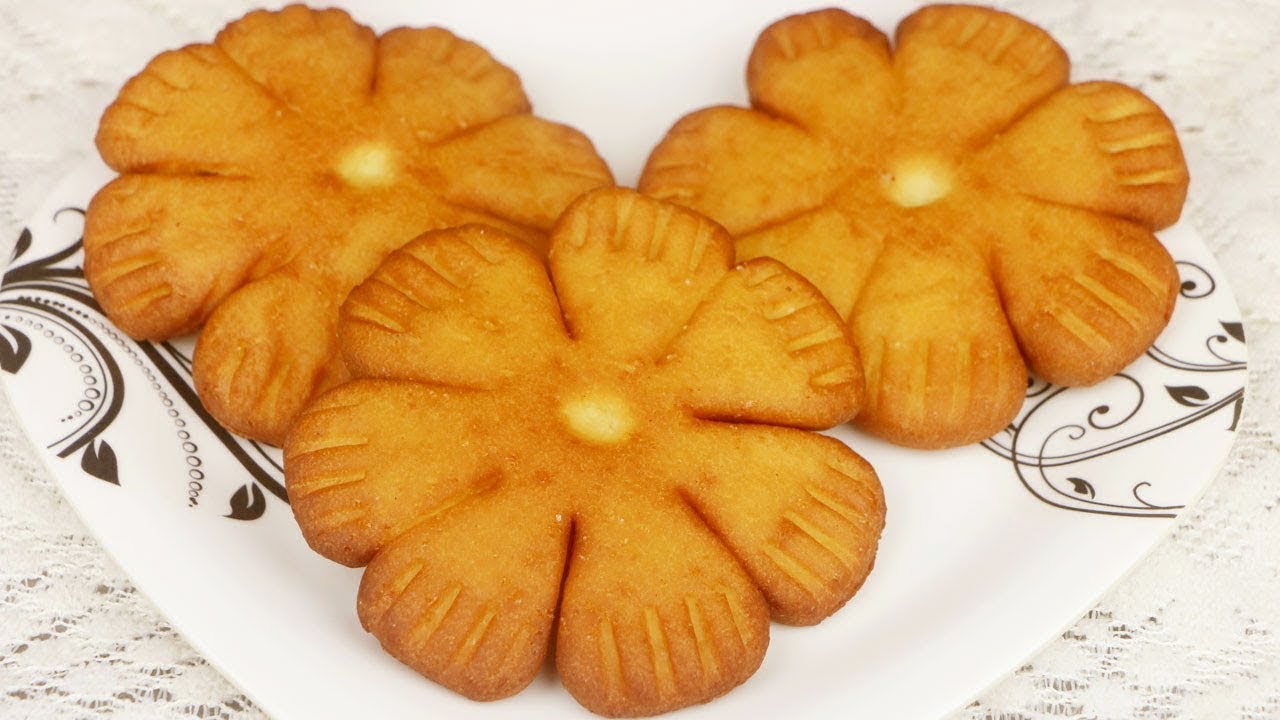 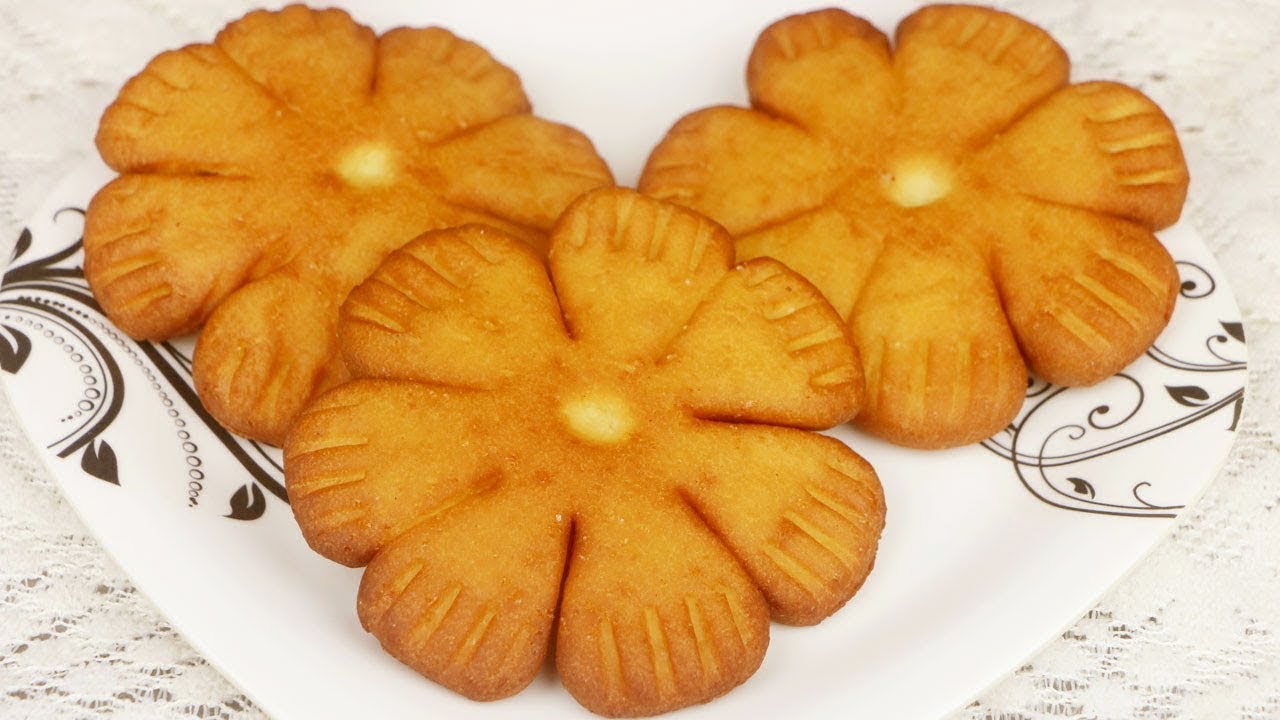 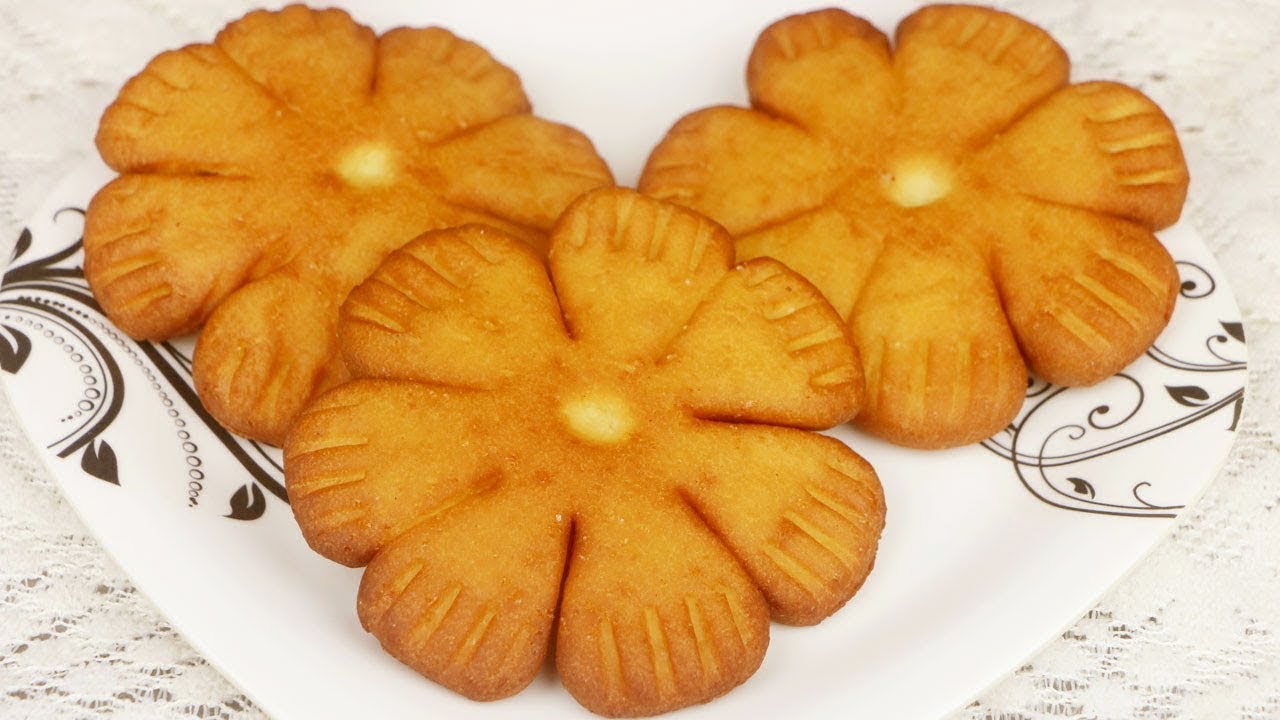 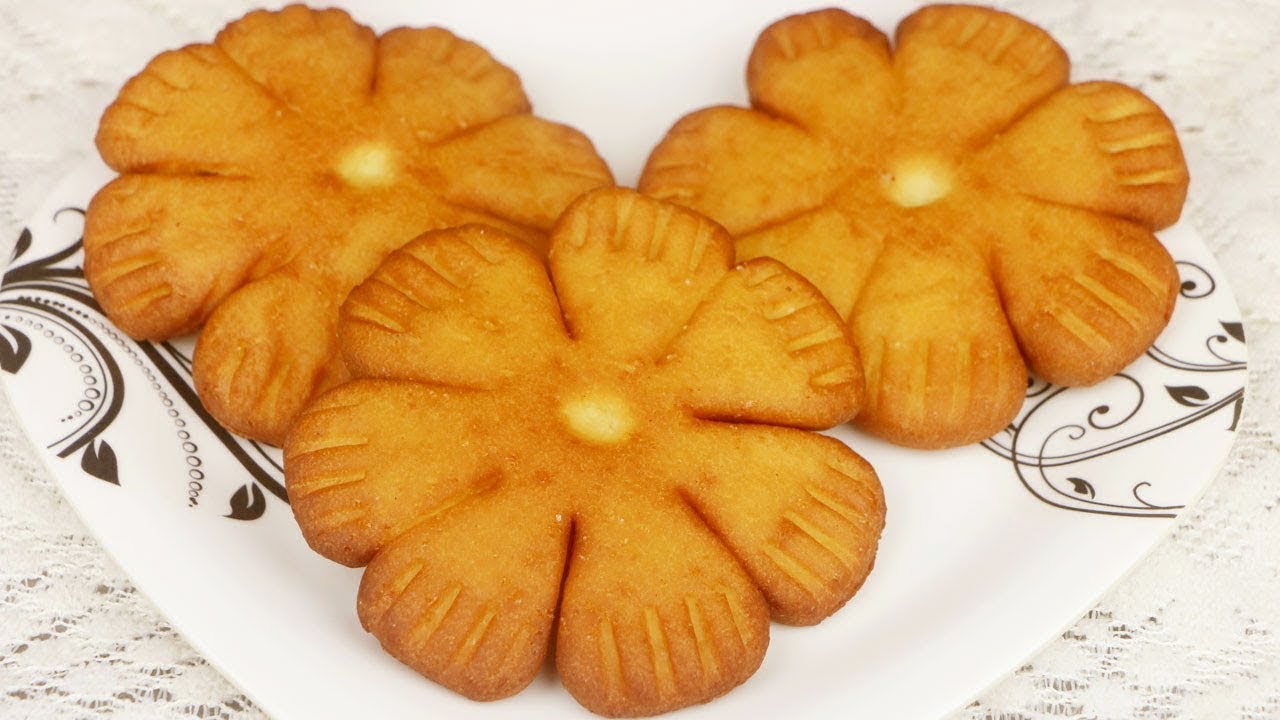 ৩টি
৩টি
৩টি
৩টি
৩টি
মোট বিস্কুট=৩+৩+৩+৩+৩=১৫টি
৩   ৫=১৫টি
কয়টি আম আছে?
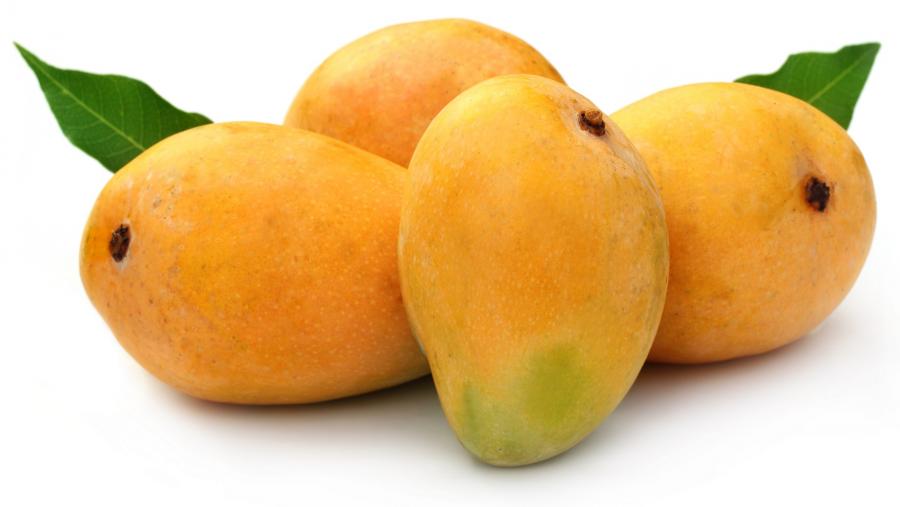 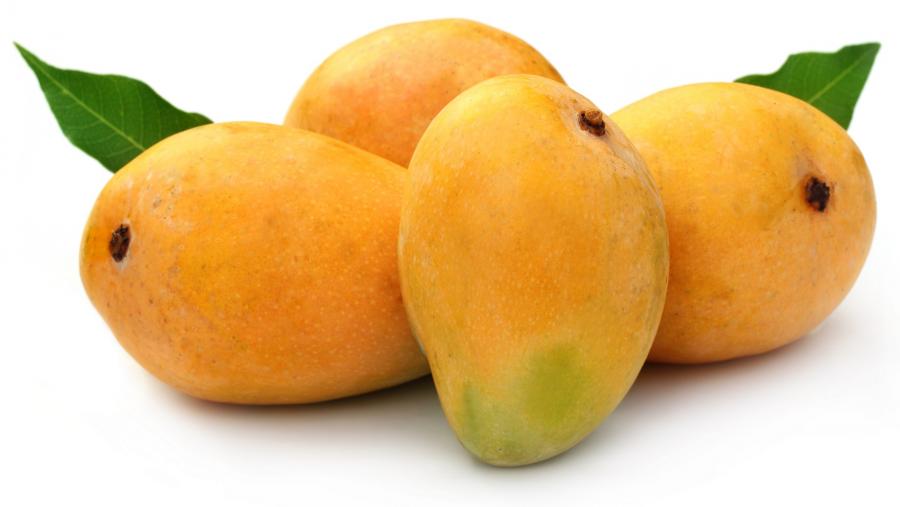 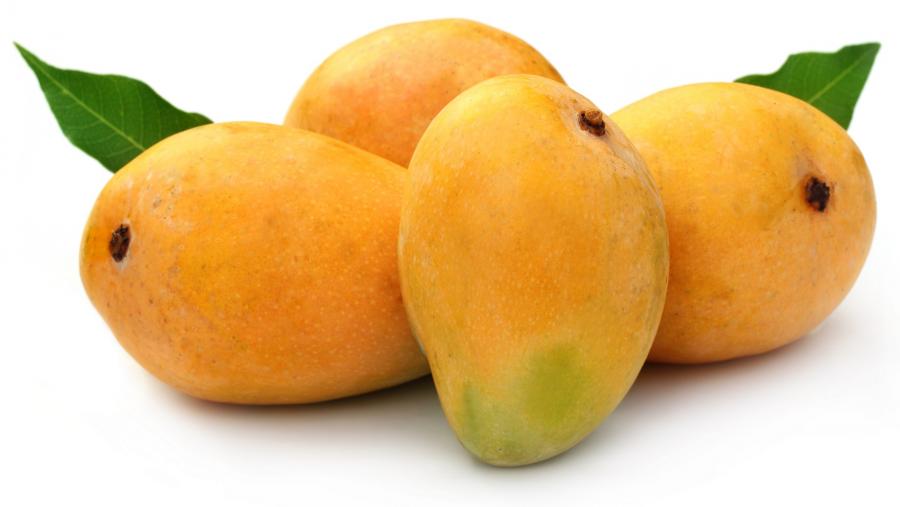 ৪টি
৪টি
৪টি
4টি
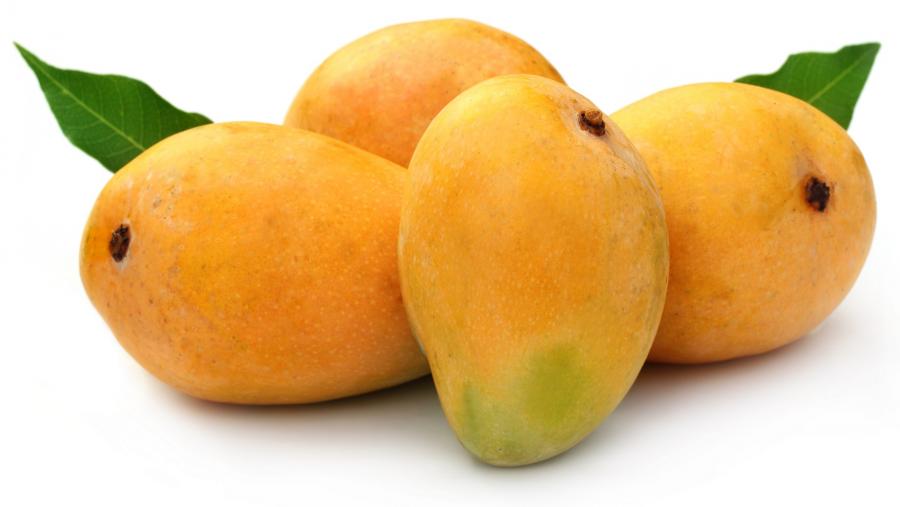 ফলের দোকানে প্রত্যেক থালায় ৪টি করে আম আছে
অর্থাৎ
৪+৪+৪+৪=১৬টি
৪
দলীয় কাজঃ
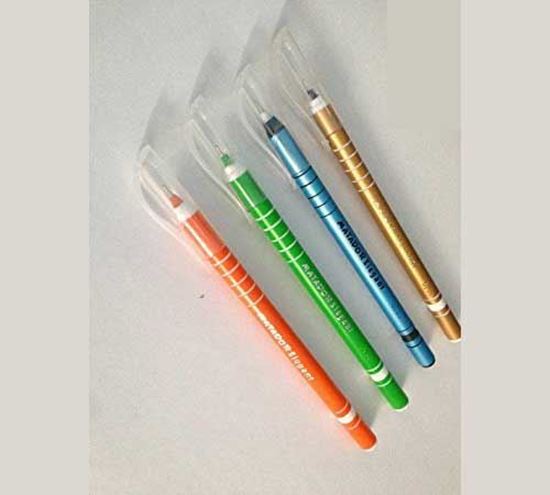 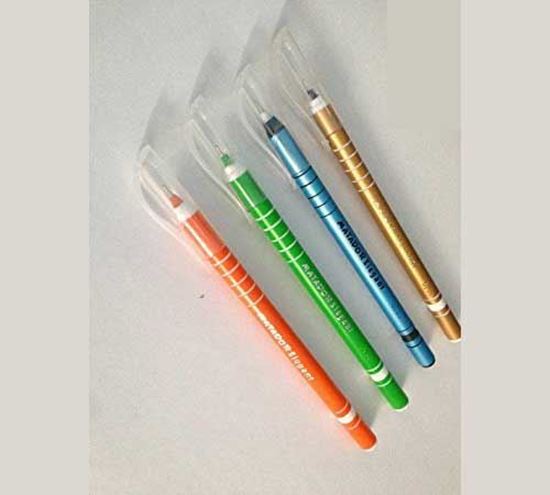 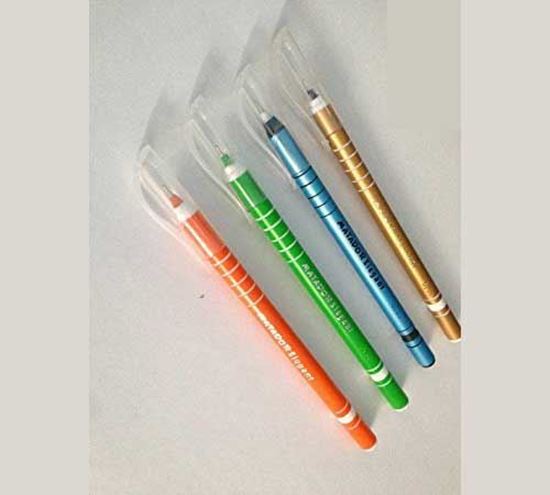 দল নং ১
এখানে ৩টি সারিতে ৪টি করে ক লম আছে সেখানে কত গুলো কলম আছে   ?
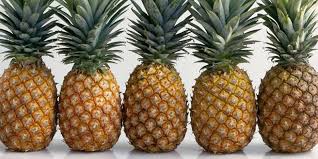 ৫             ৩=১৫টি
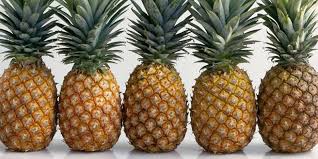 দল নংঃ২
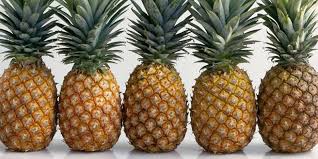 ৩          ৪=১২টি
প্রত্যেক থালায় ৫টি করে ৩টি থালায় কয় টি আনারস আছে   গুণ করে লেখ
বইয়ের সাথে সংযোগ
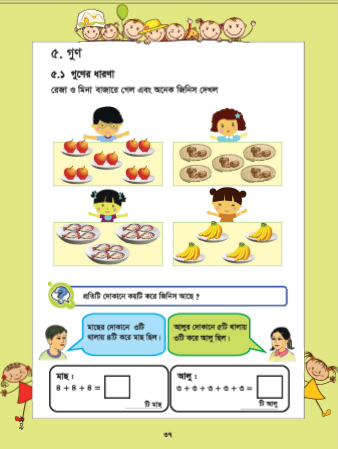 মূল্যায়নঃ
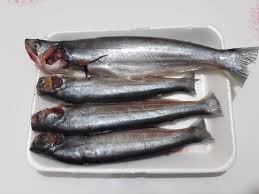 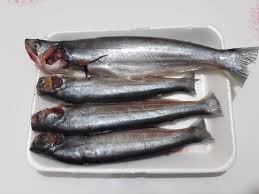 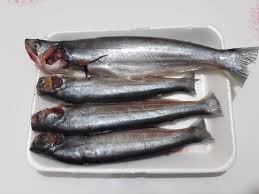 প্রত্যেক থালায় ৪টি করে মাছ আছে সেখানে কতগুলো মাছ আছে?
বাড়ির কাজ
৩টি থালায় ৩টি করে কলা আছে মোট কতটি কলা আছে তা গুণের ধারণা থেকে করে নিয়ে আসবে।
ধন্যবাদ
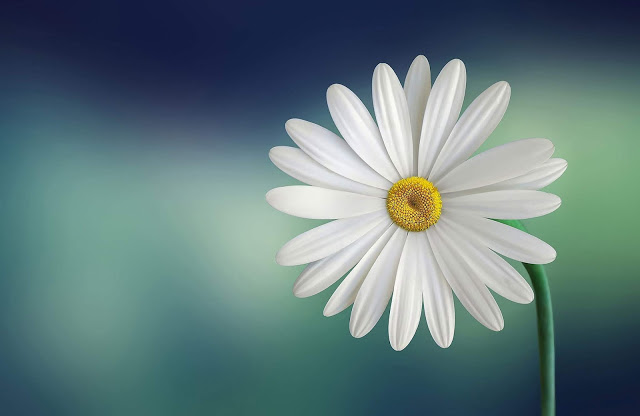